Посещение ветерана Чернышова Александра Александровича
Чернышова Александра Александровича, евпаторийца, навестили ученики нашей школы. Ребята подарили ветерану подарки, торжественно вручили Благодарность за основание школьного музея, прочитали написанное специально для  стихотворение. Таких визитов ветераны всегда очень ждут. С ребятами Александр Александрович, традиционно поговорил о войне, рассказал об истории нашего города, которые школьники слушали с неподдельным интересом. Посещение ветеранов, у школьников 15-й школы – давняя традиция. Особенно важно укрепить связь поколений и больше узнать о великом подвиге русского народа.
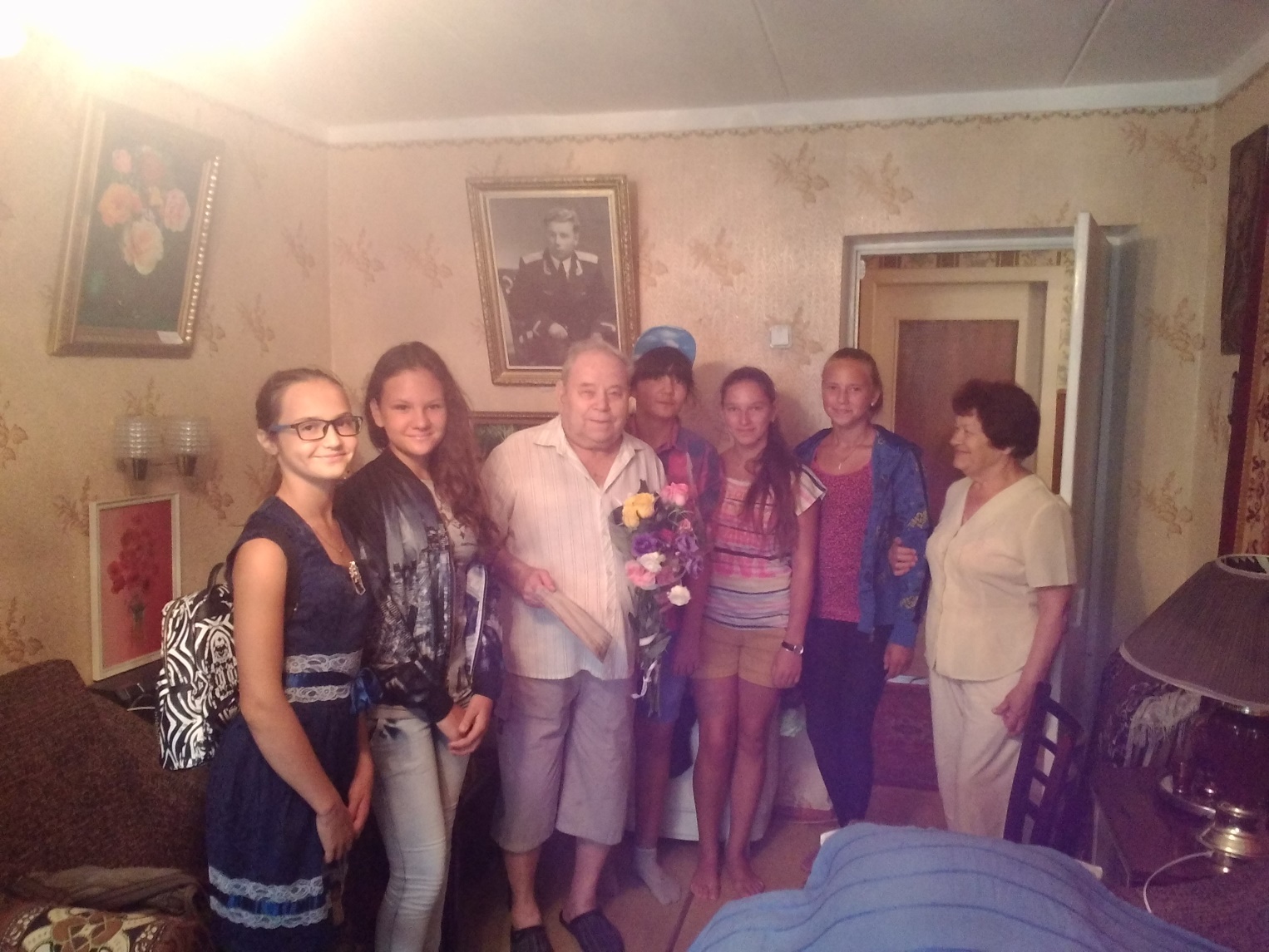 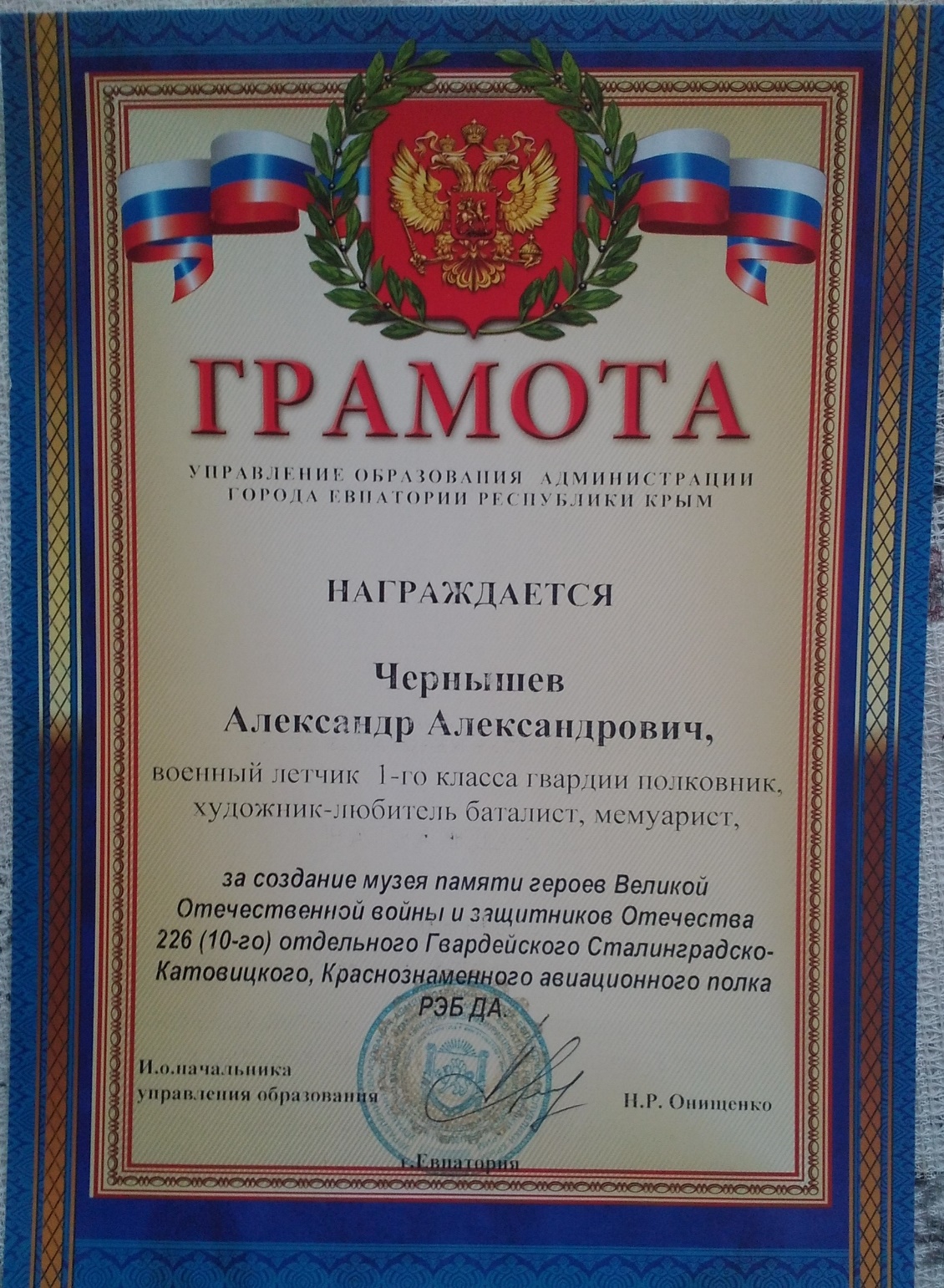 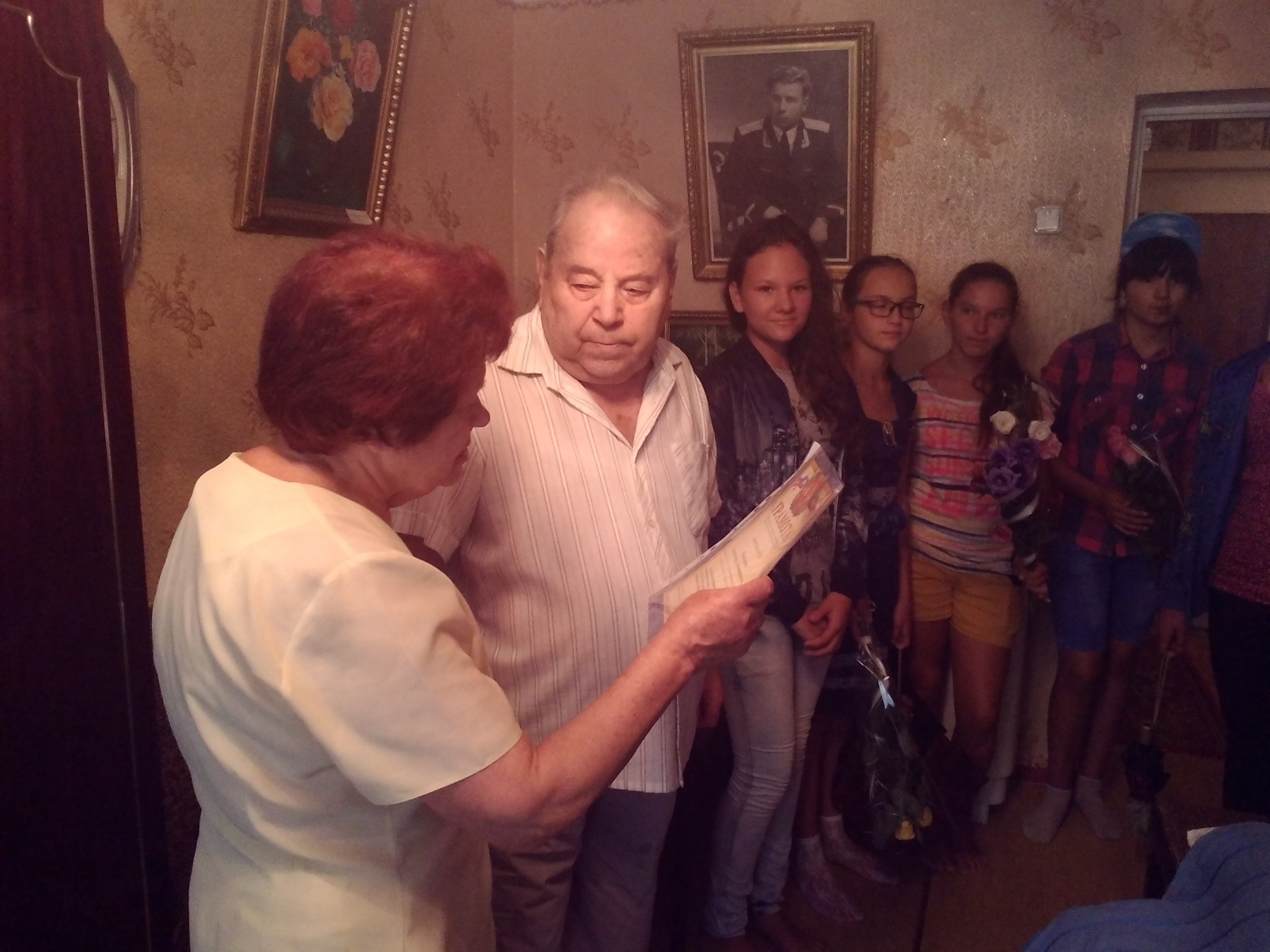